MENSTRUALNI CIKLUS(osnovni pojmovi)
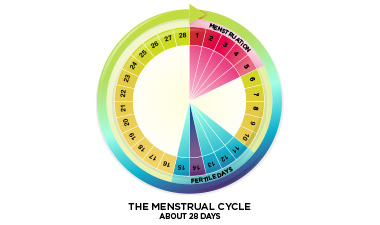 Ženski reproduktivni organi
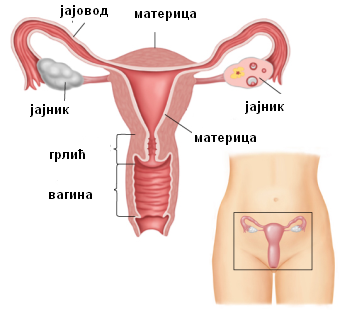 Jajnik – ovarium
Jajovod (Falopijeva tuba) – tuba uterina 
Materica – uterus 
Grlić  – cervix 
Rodnica - vagina

Srpski - latinski naziv
MENSTRUACIJA
Menstruacija (menstrualno krvarenje, period, ciklus, menzes) je normalno vaginalno krvarenje koje se dešava jedanput mesečno. Sam naziv menstruacija dolazi od latinske reči mensis koja znači mesec.
Prva menstruacija u životu (menarha) obično nastupi između 11 i 14 godina i normalno se dešava svaki mesec sve do oko 50 godina starosti žene kada žena ulazi u menopauzu.
Ciklusi se privremeno prekidaju tokom trudnoće i tipično se ne nastavljaju tokom prvih meseci dojenja.

Zašto dolazi do menstruacije?
Svaki mesec telo žene se priprema za trudnoću. Jedna od priprema je promena i rast sluznice u materici (pravi se adekvatno ’mesto’ za usađivanje oplođenog jajašca). Ako do trudnoće ne dođe, onda ta sluznica u materici nije potrebna i izlazi napolje u vidu menstrualnog krvarenja. Menstrualna krv sastoji se delimično od krvi, ali i od sluzi, ćelija i parčića materičnog tkiva. 

© 2013 SafeSexResurs.orgSerbian Association for Sexual and Reproductive Health and Right
Koliko traje menstruacija?
Može da traje 2 do 8 dana, u proseku 4 do 6. 
Krv ne teče stalno već teče pa stane iako to nije uvek lako uočljivo. 
U proseku žena izgubi količinu od 4 do 6 supenih kašika krvi za vreme menstruacije, odnosno 60 do 90g.












© 2013 SafeSexResurs.orgSerbian Association for Sexual and Reproductive Health and Right
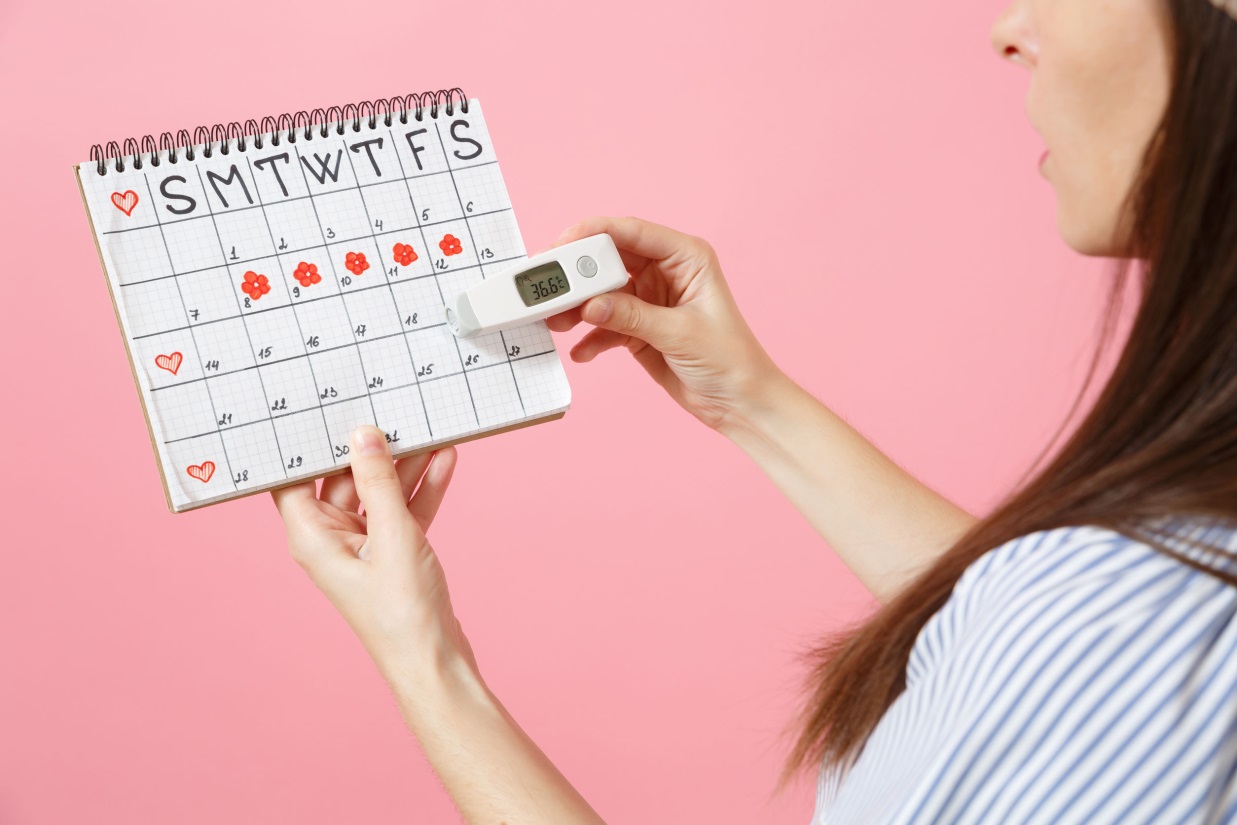 MENSTRUALNI CIKLUS
Menstrualni ciklus je period između dva krvarenja (menstruacije), gde je prvi dan krvarenja ujedno i prvi dan ciklusa.


Koliko traje menstrualni ciklus?
Dužina menstrualnog ciklusa (od prvog dana krvarenja do prvog dana sledećeg krvarenja) varira i obično traje od 21 do 35 dana, u proseku 28 dana. 
Ako se krvarenje javlja u redovnim vremenskim razmacima menstrualni ciklus je redovan (približno je isti broj dana između dva krvarenja). U slučaju da to nije tako radi se o neredovnom menstrualnom ciklusu.



© 2013 SafeSexResurs.orgSerbian Association for Sexual and Reproductive Health and Right
OVULACIJA
Ovulacija je oslobađanje jajne ćelije iz jajnika prema jajovodu. 

Svakog meseca, folikul sa jajnom ćelijom sazreva unutar janika. Jednom kad dostigne određenu veličinu, folikul otpušta jajnu ćeliju iz jajnika u jajovod, u kojem se može dogoditi oplodnja spermatozoidom, i kroz jajovod putuje dalje prema materici.

 Koji jajnik, levi ili desni, otpušta jajašca je prilično proizvoljno. Ovulacija ne mora nužno biti na naizmeničnim jajnicima od jednog do drugog ciklusa.
KADA SE OVULACIJA DEŠAVA?
Za žene kojima menstrualni ciklus traje 28 dana ovulacija je obično na polovini tj. 14-og dana menstrualnog ciklusa. 
 
Ženama čiji menstrualni ciklus traje kraće ili duže od 28 dana, dan ovulacije  računa se tako što od dužine trajanja ciklusa oduzmemo 14 dana.

Primer: Kod žene čiji menstrualni ciklus traje 32 dana, kog dana ciklusa  najverovatnije dolazi do ovulacije? 
32 – 14 = 18. dana ciklusa
 
Dakle, ovulacija je 14 dana pre menstrualnog krvarenja.
ZNACI OVULACIJE
1) Promene u vaginalnom sekretu. 
Kako menstrualni ciklus napreduje, iscedak iz grlića postaje intenzivniji i menja teksturu. Promene reflektuju porast nivoa estrogena. Nekoliko dana pre ovulacije, sekrecija će početi da biva providna i klizava i biće je sve više u količini. Mnoge žene sekret u ovom periodu porede sa svežim belancima.
Sekret grlića je zaštitna barijera, ali tokom najfertilnijeg perioda ciklusa (upravo u danima oko ovulacije), dozvoljava spermatozoidima da prođu kroz grlić i matericu do jajovoda u susret jajnoj ćeliji koju treba da oplode.
2) Diskretan (lako probadajući) bol i/ili nelagodnost u donjem delu stomaka. 
Jedna od pet žena oseti ovulatornu aktivnost u donjem delu stomaka, koja se manifestuje od blagih grčeva do jačih bolova. Ovi bolovi mogu trajati od nekoliko minuta da nekoliko sati. Takođe je moguća i oskudna sukrvica u sluzavom sekretu.

3) Bolne/osetljive grudi 

4) Subjektivni simptomi (pojačana polna želja, poletnost, bolje raspoloženje...).
ŠTA SU PLODNI DANI?
Plodni (fertilni) dani predstavljaju period u menstrualnom ciklusu žene kada je verovatnoća začeća najveća. Tačnije, to je period od 3-4 dana pre ovulacije do dana nakon ovulacije.

Da biste bili sigurni u dan ovulacije morate pouzdano znati koliko vam traje menstrualni ciklus!
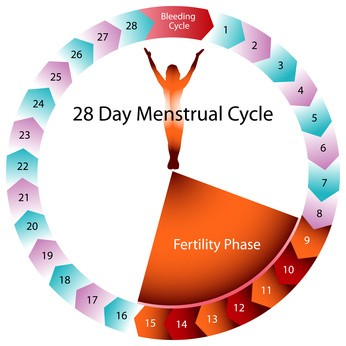 OPLOĐENJE
Oplođenje (fertilizacija) predstavlja spajanje jajne ćelije i spermatozoida pri čemu nastaje zigot (oplođena jajna ćelija). Dešava se u jajovodu.
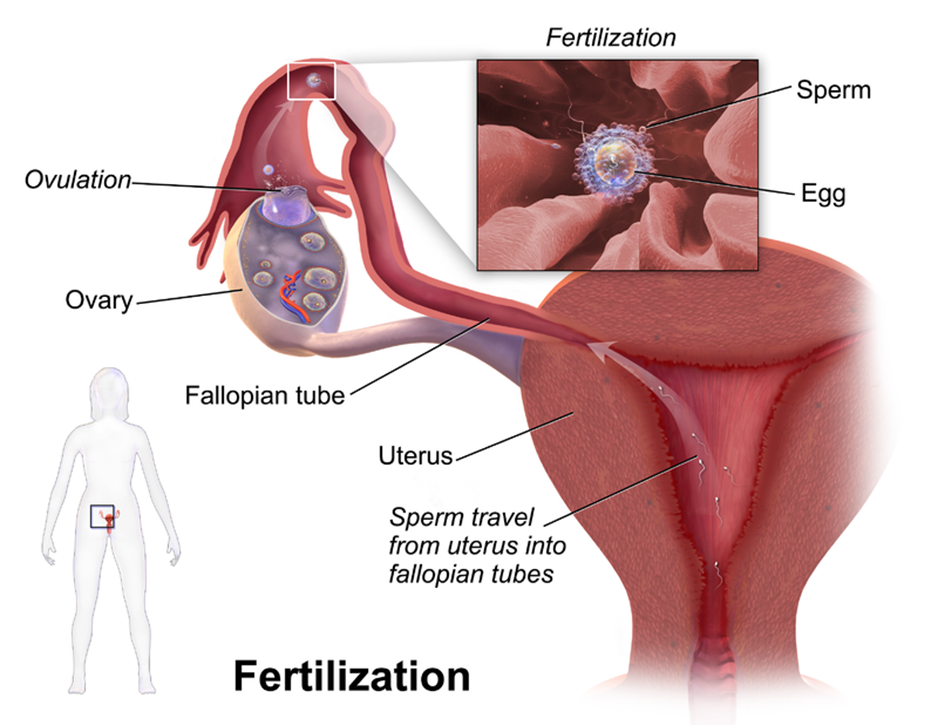 Slikoviti prikaz menstrualnog ciklusa pogledajte na linku
  https://www.youtube.com/watch?v=vXrQ_FhZmos 




Šta je PMS? Kako izgleda? Šta se može uraditi u pravcu ublažavanja tegoba PMS? 

Odgovori se nalaze u nastavku prezentacije...
PREMENSTRUALNI SINDROM (PMS)
PMS je ciklični poremećaj koji se javlja u drugoj fazi menstrualnog ciklusa (nakon ovulacije) a prestaje sa početkom menstruacije ili neposredno posle toga.
 Premenstrualni sindrom nije psihijatrijsko oboljenje, već jedno „hormonalno stanje“.
Tegobe u PMS mogu biti brojne, a najčešće se javljaju:
	razdražljivost, ljutnja, nemir, osećaj straha, 
	česte 	promene  raspoloženja, bezvoljnost, 
	umor i osećaj 	nedostatka energije, poremećaj sna, 
	otoci, osećaj nadutosti stomaka, bolovi u stomaku, 	nabrekle i osetljive grudi, glavobolja,
	osećaj gladi i potrebe za slatkom hranom...
Najčešće je pogoršanje pred menstruaciju i tegobe prolaze po dobijanju krvarenja ili drugog-trećeg dana menstrualnog krvarenja. 
Većina žena povremeno ima premenstrualne tegobe blažeg stepena, dok oko 20% njih ima simptome koji mogu značajno da utiču na svakodnevne aktivnosti, psihičko zdravlje  i kvalitet života žene.

Žene koje iz određenih razloga nemaju ovulaciju (npr. žene na oralnoj kontracepciji), nemaju ni PMS simptome!
Šta možemo da uradimo?
Edukacija u pogledu prepoznavanja simptoma i psihološka podrška žene
Odmor i relaksacija u kritičnom periodu
Umerena fizička aktivnost (podizanje nivoa endorfina...) 
Ishrana sa manje soli, bez koncentrovanih ugljenih hidrata (slatkiša), i bez kofeina (kafe, energetskih pića, crnog i zelenog čaja) 

Zašto baš takav režim ishrane? 
Manji unos soli smanjuje zadržavanje vode u organizmu i samim tim smanjuje otoke, „natečenost“ koji se često javljaju u PMS
Iako se javlja pojačana želja za slatkim namirnicama (usled hormonskih promena), slatkiše treba izbegavati jer dovode do naglog skoka a zatim naglog i velikog pada šećera u krvi (reaktivne hipoglikemije) koja sama po sebi predstavlja stresno stanje za organizam i ponovo rađa još jaču želju za slatkim („začarani krug“) 
Smanjenje unosa kofeina smanjuje iritabilnost nervnog sistema (koji već sam po sebi može biti razdražljiv u PMS-u)
Ako imate veoma izražene tegobe PMS-a, pogotovo ukoliko se javljaju u svakom ciklusu, konsultujte se sa svojim lekarom odnosno ginekologom.
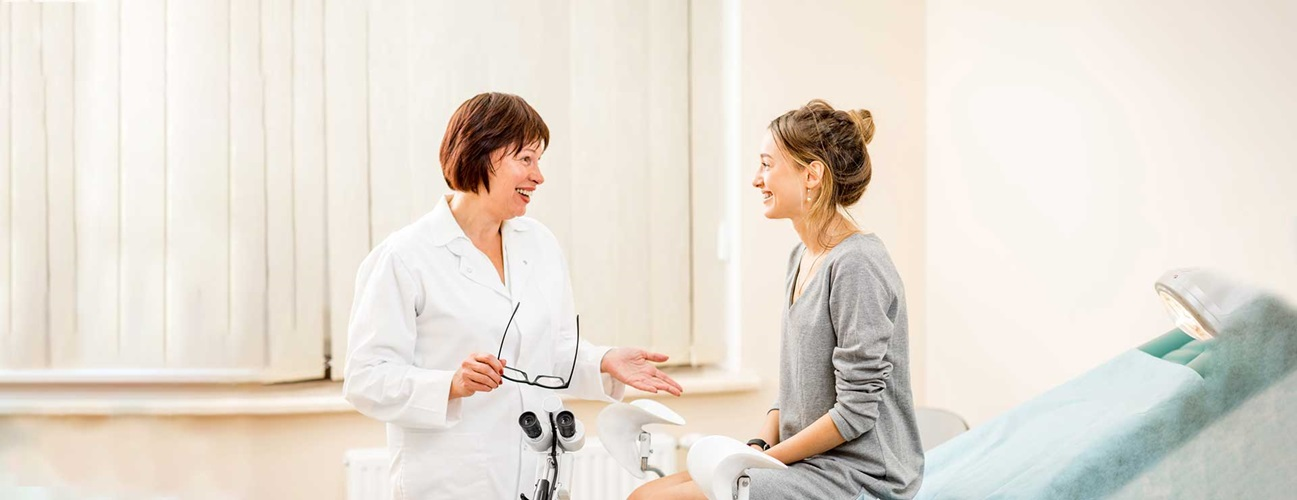